A REVOLUÇÃO FRANCESA - 1789
Em 1789 dá-se uma revolução em Paris, que vai pôr fim ao regime absolutista em França.
Revolução Francesa
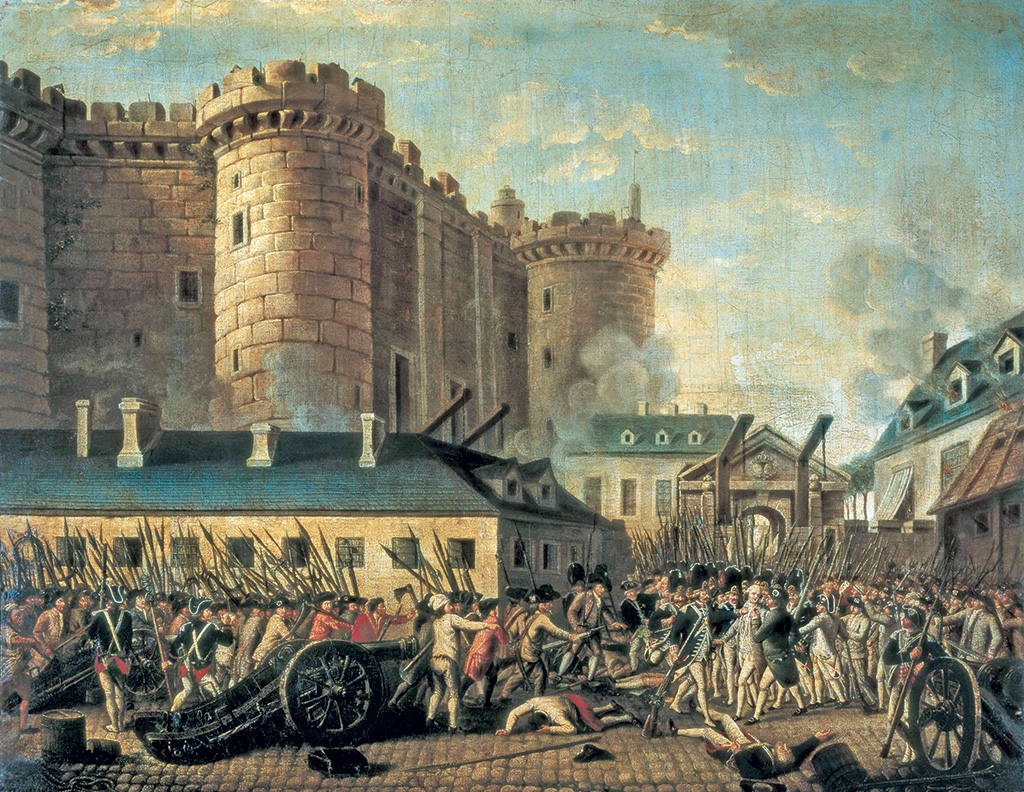 Tomada da Bastilha pelos revolucionários, em 14 de julho de 1789.
A REVOLUÇÃO FRANCESA - 1789
Quem fez esta revolução?
Burguesia;
Povo.
Que ideais ou princípios eram defendidos nesta revolução?
Liberdade;
Igualdade;
Fraternidade.
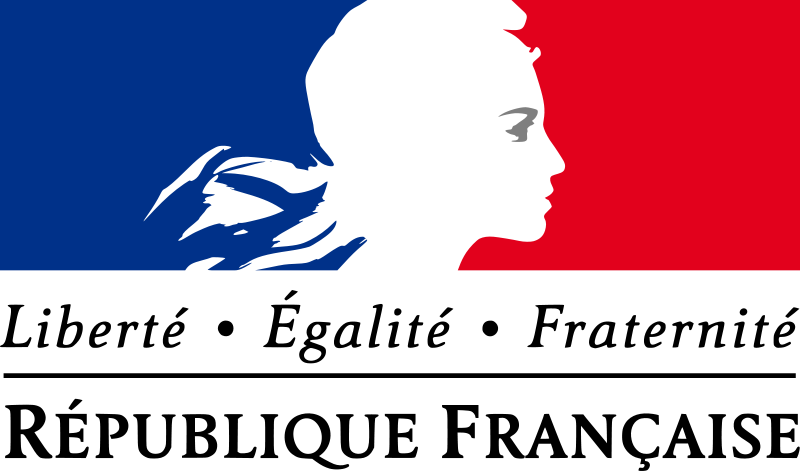 Liberdade, Igualdade, Fraternidade.
A REVOLUÇÃO FRANCESA - 1789
Que impacto teve esta revolução para o poder do rei?
Na defesa da igualdade, os revolucionários exigiam o fim do regime absolutista.
FIM DA MONARQUIA ABSOLUTA
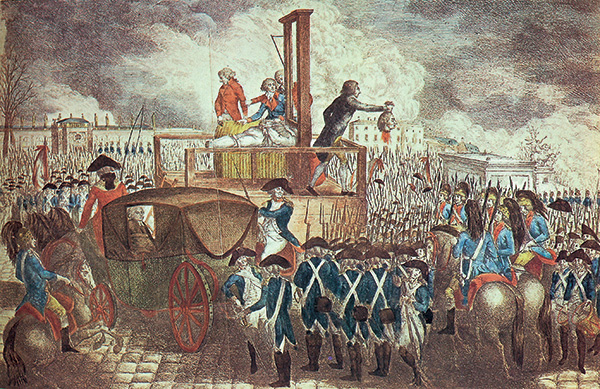 O rei Luís XVI e a rainha Maria Antonieta foram condenados à morte na guilhotina.
A REVOLUÇÃO FRANCESA - 1789
Quais as consequências da revolução para a sociedade?
A nobreza e o clero perderam privilégios – deixaram, por exemplo, de ter o direito de cobrar impostos ao povo, o que lhes reduziu a fonte de rendimento.
Os ideais defendidos pela Revolução Francesa chegaram a todo o Mundo e foram responsáveis por outras revoluções.
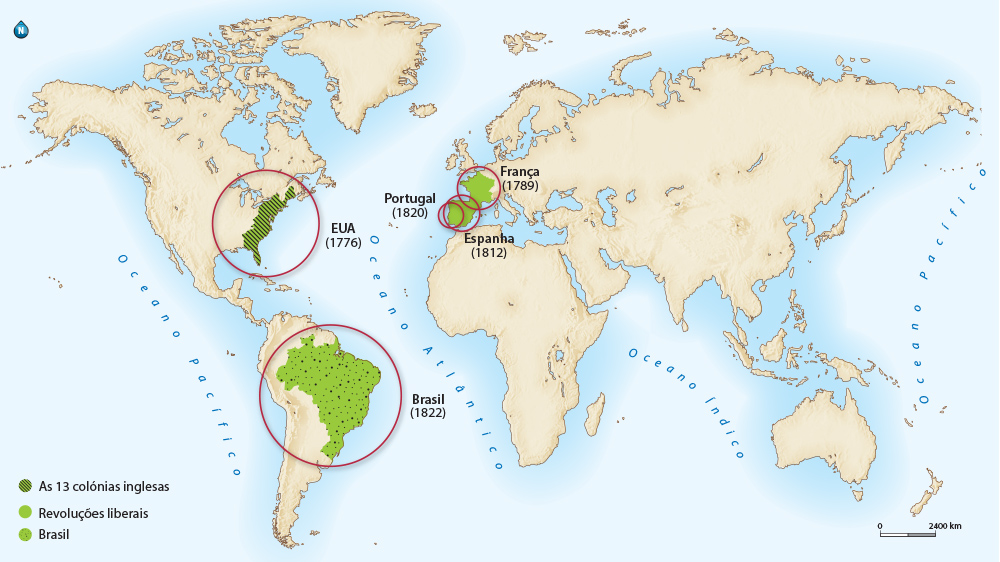 Algumas revoluções liberais inspiradas nas Revoluções Americana e Francesa.
Os ideais defendidos pela Revolução Francesa chegaram a todo o Mundo e foram responsáveis por outras revoluções.
Alguns reis absolutistas europeus, com receio que as novas ideias revolucionárias influenciassem os seus povos, declararam guerra à França. 
Foi neste período que, em França, surgiu a figura de Napoleão Bonaparte.
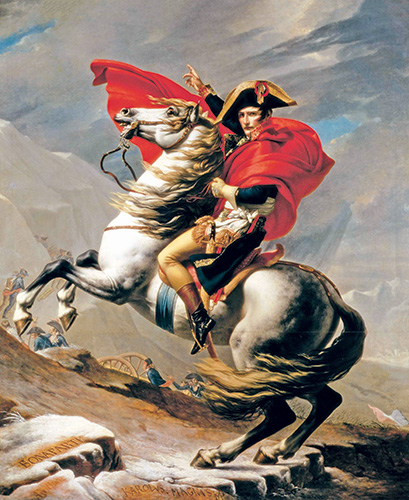 Napoleão Bonaparte.
OS EFEITOS DA REVOLUÇÃO FRANCESA
Napoleão comandou as tropas francesas e foi o responsável por muitas vitórias, tendo invadido diversos territórios e construído um vasto império na Europa.
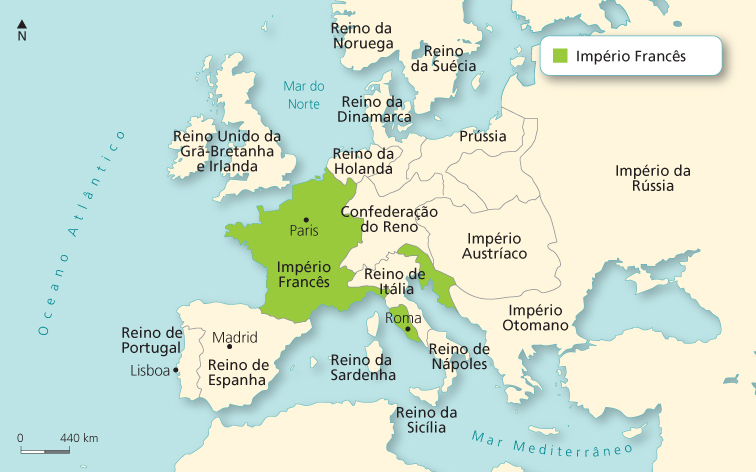 OS EFEITOS DA REVOLUÇÃO FRANCESA
Napoleão comandou as tropas francesas e foi o responsável por muitas vitórias, tendo invadido diversos territórios e construído um vasto império na Europa.
Apenas uma região continuava a resistir aos ataques de Napoleão - a Inglaterra!
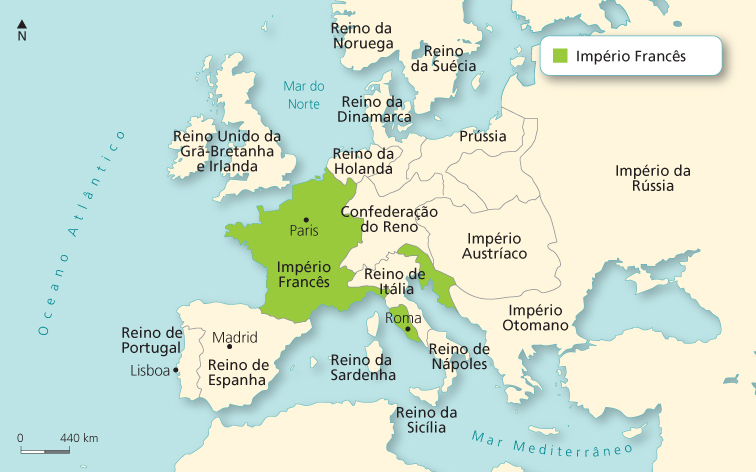 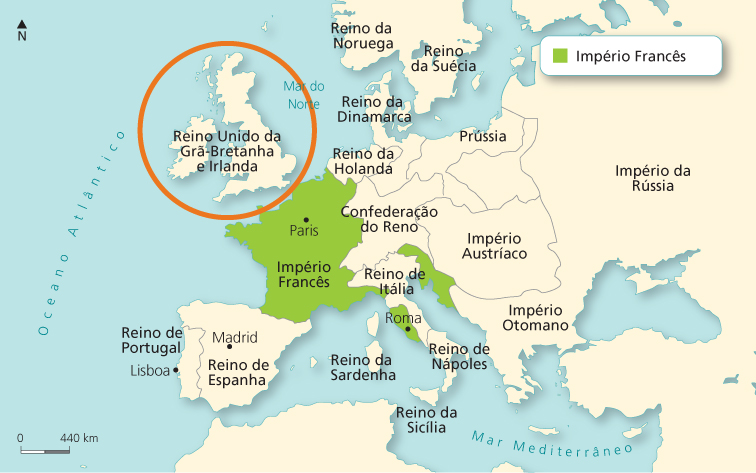 OS EFEITOS DA REVOLUÇÃO FRANCESA
Napoleão comandou as tropas francesas e foi o responsável por muitas vitórias, tendo invadido diversos territórios e construído um vasto império na Europa.
Apenas uma região continuava a resistir aos ataques de Napoleão - a Inglaterra!
Em novembro de 1806, Napoleão ordenou o encerramento de todos os portos europeus aos navios britânicos. Essa ordem ficou conhecida por Bloqueio Continental.
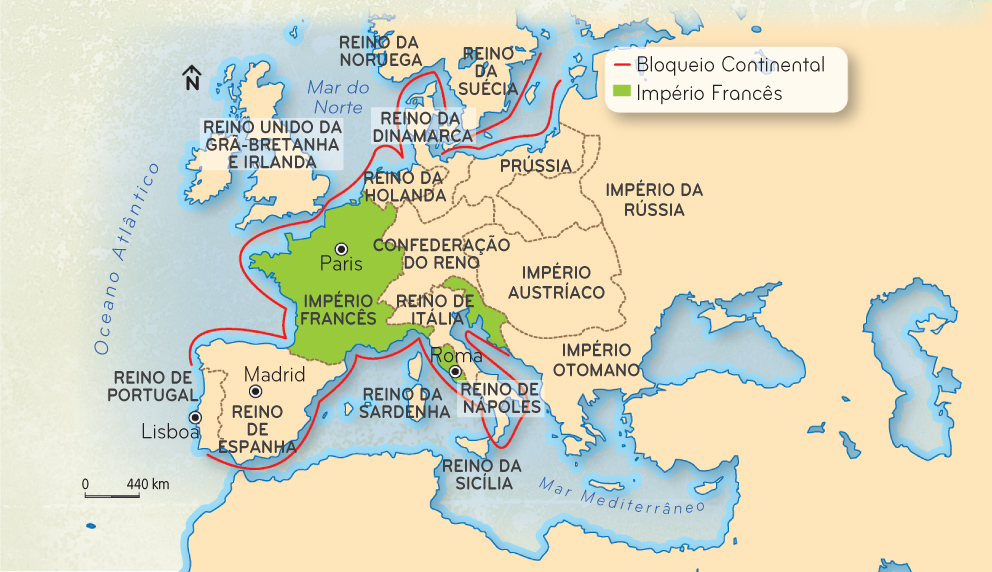 O Império de Napoleão.
OS EFEITOS DA REVOLUÇÃO FRANCESA
Em que consistia o Bloqueio Continental?
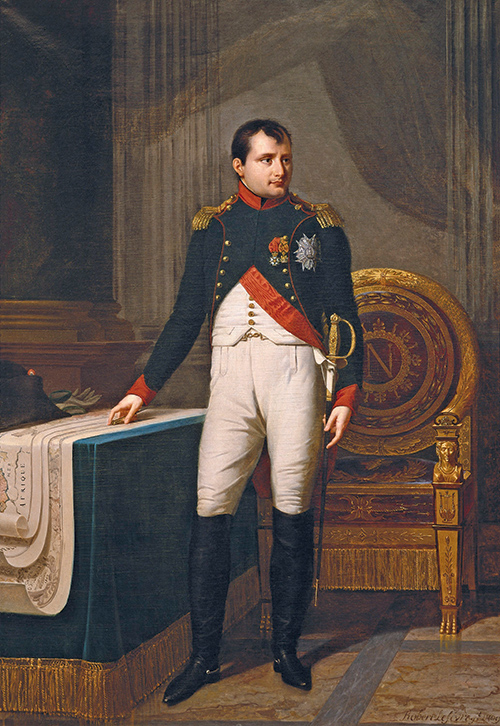 Todos os países europeus deverão deixar de fazer comércio com a Inglaterra! Os portos desses países não poderão receber produtos ingleses. 
A Inglaterra ficará mais fraca e eu conseguirei derrubá-la e integrá-la no meu Império.
Portugal não aceitou a ordem de Napoleão. Por isso, em 1807, as tropas napoleónicas, comandadas por Junot, entraram em Portugal e iniciaram a primeira de três invasões.
Napoleão Bonaparte.
OS ANTECEDENTES DAS INVASÕES NAPOLEÓNICAS
Com as tropas francesas já no território português, o Príncipe Regente, D. João, e a família real partiram para o Brasil acompanhados de muitos nobres, pessoas ligadas à administração, juízes e comerciantes.
A quem ficou entregue o governo do Reino?
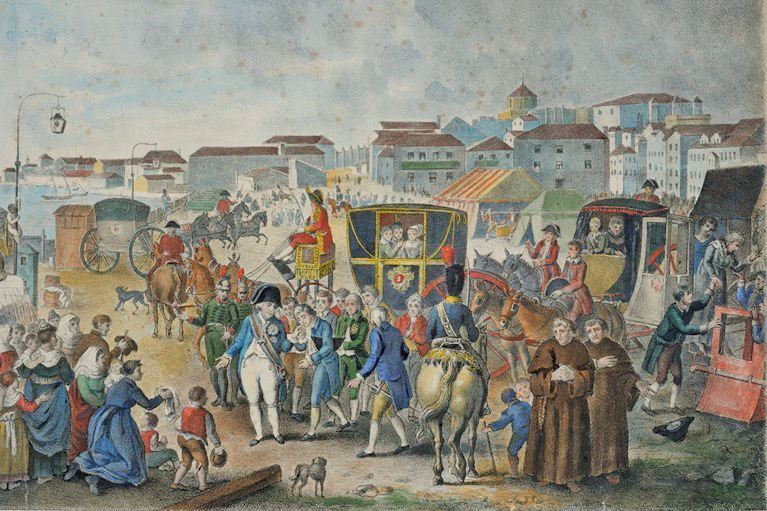 O que será de nós!Quem governará o Reino?
O governo de Portugal ficou entregue a uma Junta de Regência!
A partida da família real para o Brasil.
A PRIMEIRA INVASÃO FRANCESA – 1807/1808
A primeira invasão francesa ocorreu em novembro de 1807 e foi comandada pelo general Junot.
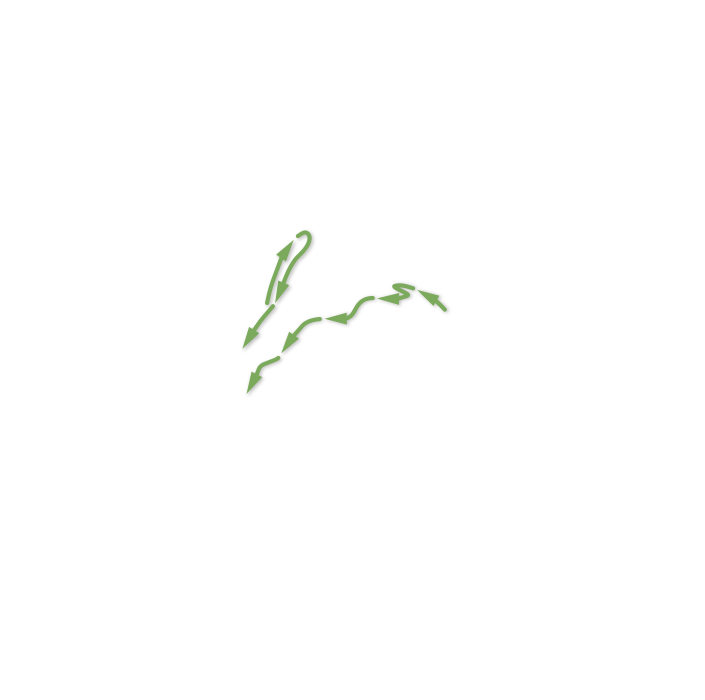 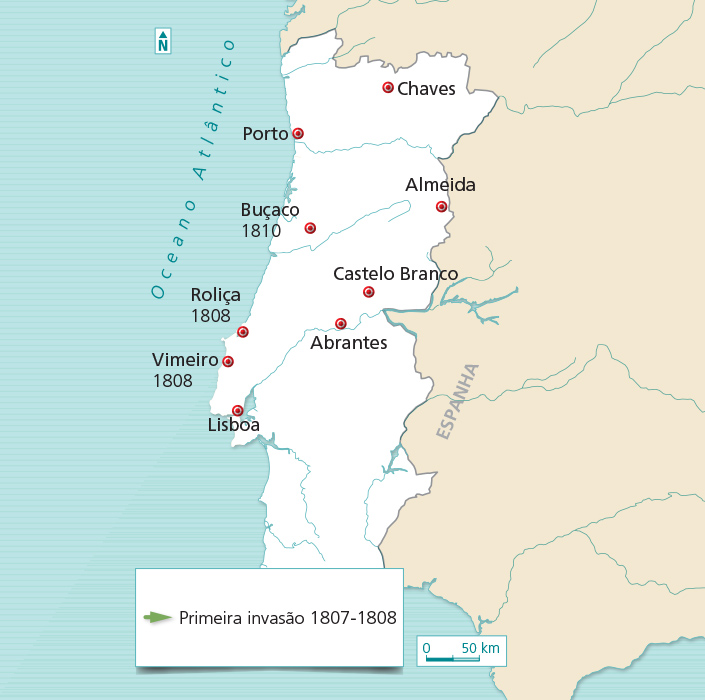 A PRIMEIRA INVASÃO FRANCESA – 1807/1808
A primeira invasão francesa ocorreu em novembro de 1807 e foi comandada pelo general Junot.

Já em Portugal, Junot tomou uma série de medidas que revoltaram a população portuguesa, tais como:
passou a governar em nome de Napoleão;
dissolveu a Junta de Regência nomeada pelo Príncipe Regente, D. João;
substituiu a bandeira portuguesa pela francesa no Castelo de S. Jorge, em Lisboa;
ordenou às suas tropas que ocupassem todo o Reino.
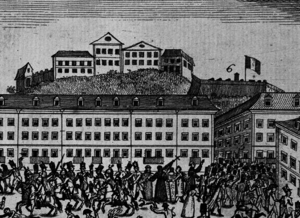 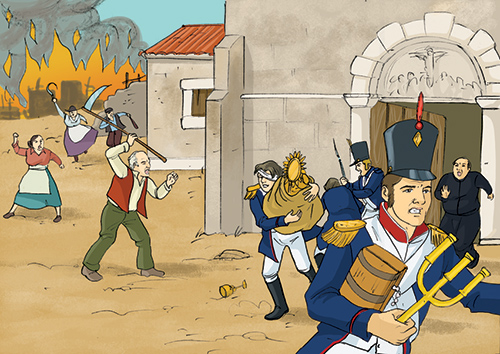 Os soldados franceses espalhavam o terror.
Os franceses substituíram a bandeira no Castelo de S. Jorge, em Lisboa.
A PRIMEIRA INVASÃO FRANCESA – 1807/1808
Por onde passavam, as tropas francesas deixavam um rasto de terror. As populações defendiam-se com as armas de que dispunham. 
Muitos tiveram de abandonar os seus bens e partir à procura de segurança.

À medida que as tropas francesas foram avançando no terreno, casas, palácios e igrejas foram assaltados e incendiados.
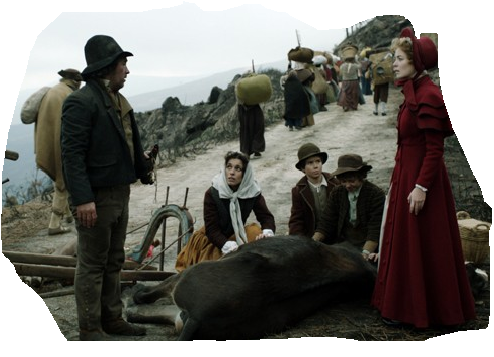 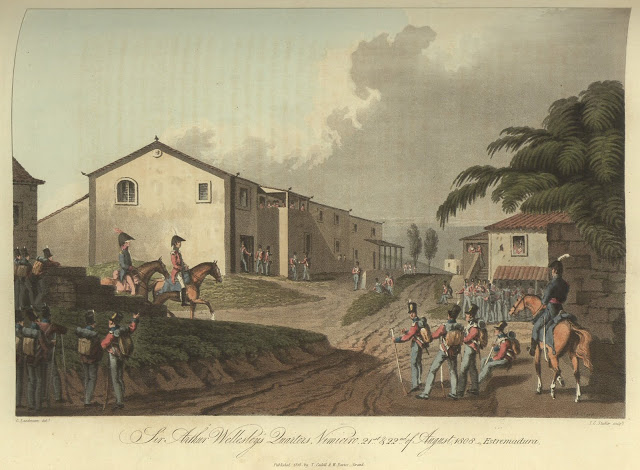 A passagem das tropas francesas deixava marcas nas populações locais.
A PRIMEIRA INVASÃO FRANCESA – 1807/1808
Sem meios para se defender face ao avanço dos soldados franceses, Portugal pediu ajuda à Inglaterra que enviou um exército, que lutou ao lado de Portugal contra os invasores.
A partir desse momento, portugueses e ingleses vão combater os franceses, vencendo-os nas batalhas de Roliça e do Vimeiro.
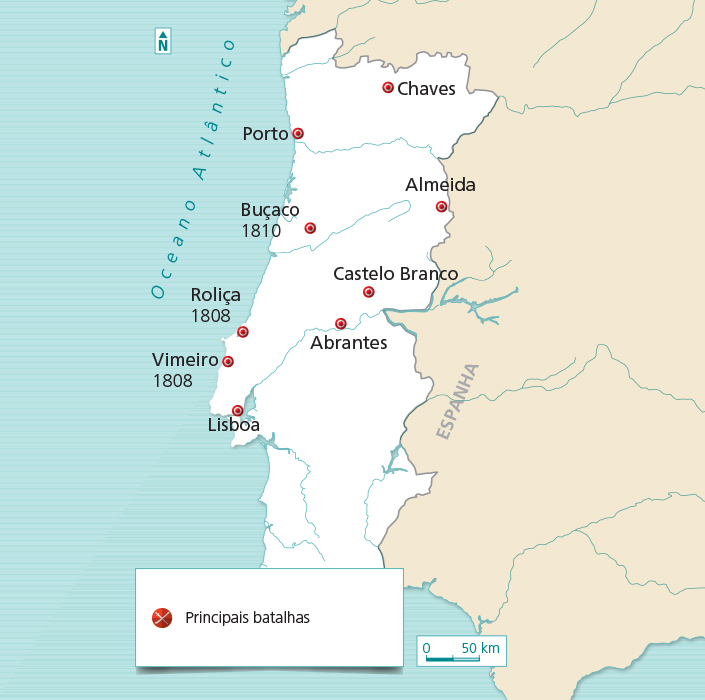 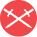 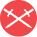 A SEGUNDA INVASÃO FRANCESA – 1809
A segunda invasão francesa ocorreu em março de 1809 e foi comandada pelo marechal Soult.
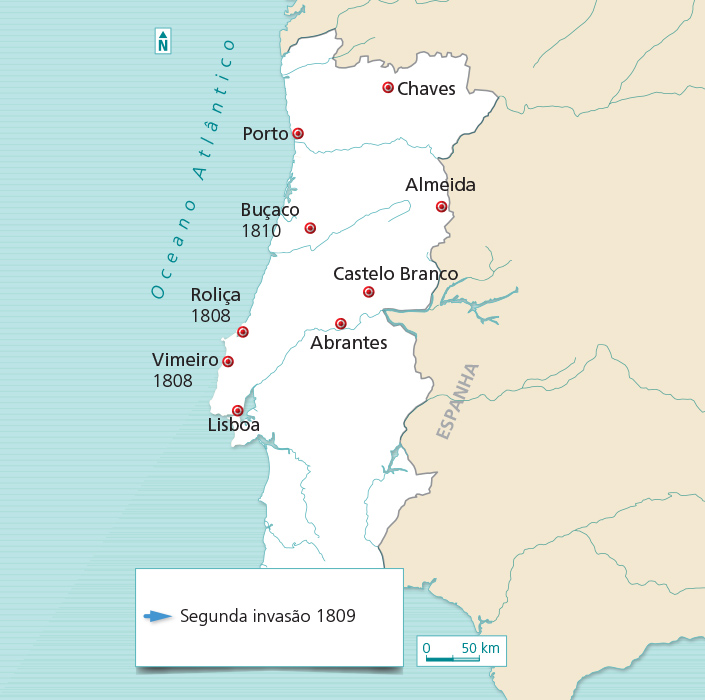 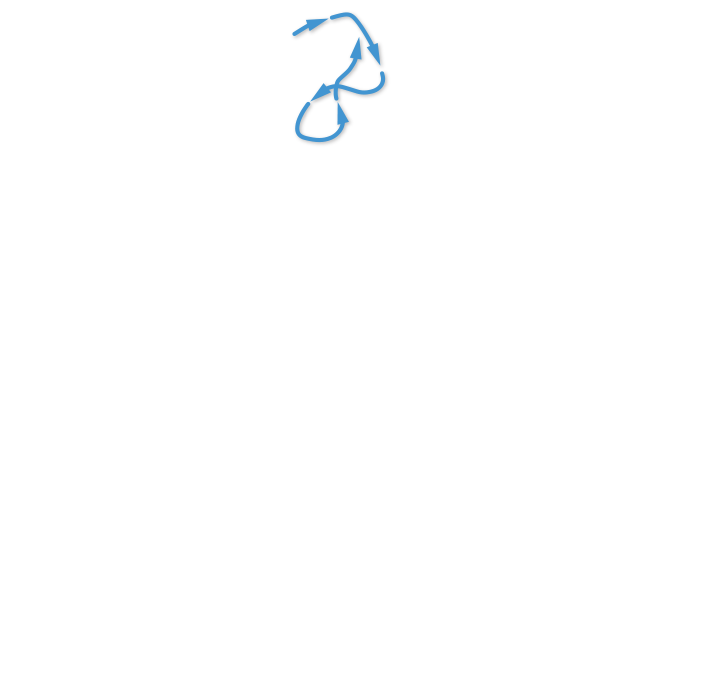 A SEGUNDA INVASÃO FRANCESA – 1809
A segunda invasão francesa ocorreu em março de 1809 e foi comandada pelo marechal Soult.

Soult vai encontrar resistência juntoao Porto, pelo que se retira para a Galiza - Espanha.
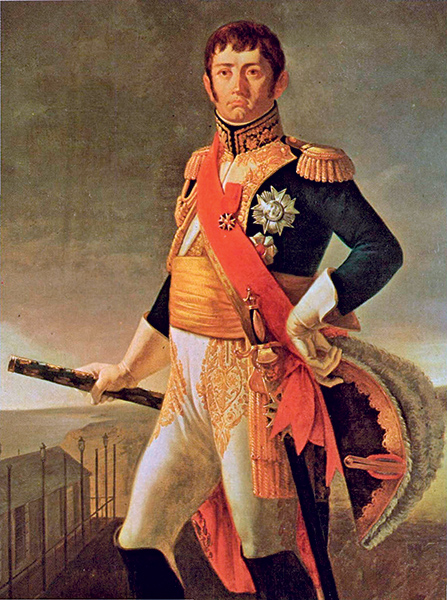 Marechal Soult.
A SEGUNDA INVASÃO FRANCESA – 1809
A passagem do exército francês na cidade do Porto.
Sabias que …?
A Igreja de S. Francisco, no Porto, esteve ocupada pelo exército francês que, durante essa ocupação, arrancou parte da talha dourada que decorava as paredes para conseguir fazer fogueiras para os soldados se aquecerem?
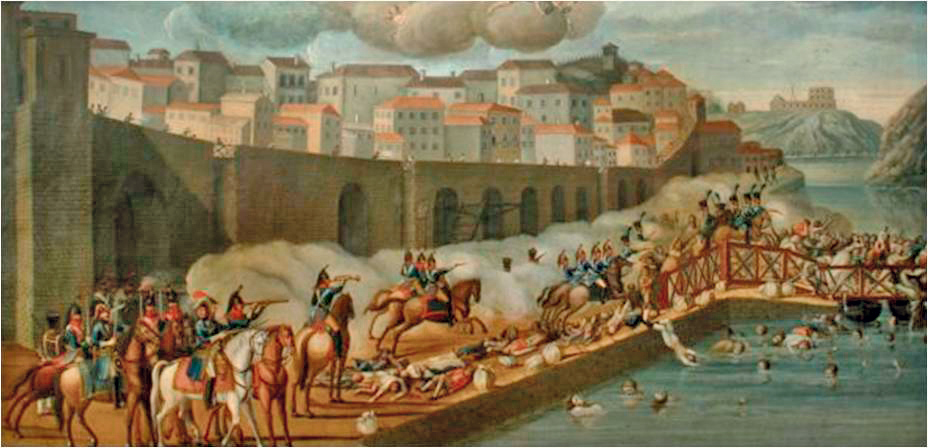 E que …? 
Quando os portuenses perceberam a presença dos franceses, fugiram e, ao atravessar a ponte, para tentarem chegar a Vila Nova de Gaia, a ponte, que era construída com barcas amarradas, cedeu e, por isso, morreram cerca de quatro mil pessoas?
A TERCEIRA INVASÃO FRANCESA - 1810
A terceira invasão francesa ocorreu no ano de 1810, desta vez comandada pelo general Massena.
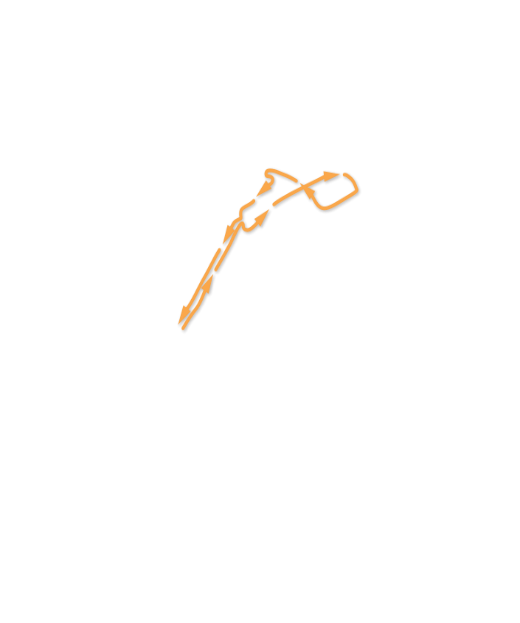 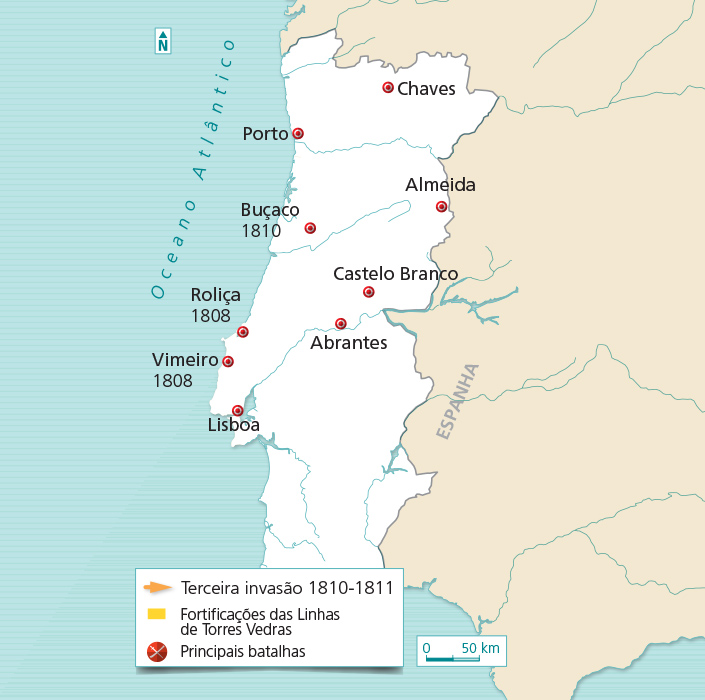 Mas, portugueses e ingleses estavam preparados e derrotaram os franceses na batalha do Buçaco. 

Contudo, os franceses não desistiram e travou-se uma nova batalha, desta vez nas Linhas de Torres Vedras, onde tinham sido construídas fortificações para defender Lisboa. 

Nestas batalhas, os franceses foram derrotados e iniciaram a sua retirada do território português.
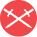 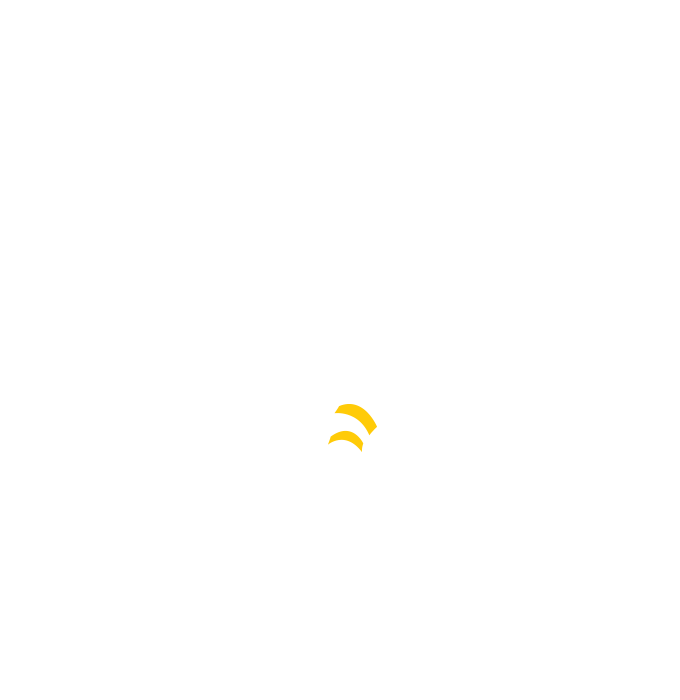 ATIVIDADES DE CONSOLIDAÇÃO DO POWERPOINT
Nas questões que se seguem assinala a(s) opção(ões) correta(s).
Os ideais defendidos pela Revolução Francesa eram a...
Liberdade, Igualdade, Fraternidade.
Liberdade, Igualdade, Justiça.
Liberdade, Igualdade, Responsabilidade.

2. Um dos objetivos da Revolução Francesa de 1789 foi o de abolir…
a monarquia.
o regime absolutista.
o regime republicano.
3. Na sequência desta revolução, foi condenado à morte o monarca…
Luís XIV.
Carlos X.
Luís XVI.

4. Alguns monarcas europeus não aceitaram bem as novas ideias revolucionárias e declararam guerra à França que, para se defender, colocou em marcha um exército comandado por…
Napoleão Bonaparte.
Junot.
Wellesley.
5. Completa as frases com as seguintes opções:


O ………………………..….. foi decretado por Napoleão em 1806 e proibia o comércio dos países ………………. com a ……………... O objetivo era fechar aos produtos  ……………….. o mercado europeu e, assim, provocar uma grave …………. económica à Inglaterra.
Portugal não aceitou a ordem de Napoleão e foi invadido por três vezes, nos anos de …………...., ……….. e ……..……..
1810/11
europeus
ingleses
1809
crise
Bloqueio Continental
Inglaterra
1807/08
Assinala, das opções seguintes, as que completam a afirmação que se segue.
6. Na 1.ª invasão francesa, Junot tomou medidas que provocaram o descontentamento da população. Identifica-as.
Passou a governar em nome do Papa.
Dissolveu a Junta de Regência, nomeada pelo Príncipe Regente, D. João.
Substituiu a bandeira portuguesa pela francesa no Castelo de S. Jorge, em Lisboa.
Criou uma nova moeda.
Passou a governar em nome de Napoleão.
Ordenou às suas tropas que ocupassem todo o País.
7. Portugal não tinha meios humanos nem materiais para combater o exército francês; por isso, pediu auxílio a um país. Identifica-o.
Espanha.
EUA.
Inglaterra.

8. Durante a 1.ª invasão, a ajuda levou os Portugueses à vitória nas batalhas de...
Roliça e Buçaco;
Roliça e Vimeiro;
Buçaco, Roliça e Vimeiro.
9. A 2.ª invasão francesa revelou que portugueses e ingleses estavam bem organizados militarmente, o que levou Soult a...
retirar-se do território português.
reforçar o seu exército.
fazer um acordo de paz com os Portugueses.

10. Na 3.ª invasão francesa, as tropas luso-inglesas derrotaram os franceses na batalha do Buçaco e...
nas Linhas de Torres Vedras.
nas Linhas de Elvas.
na Batalha de S. Mamede.